LHAASO实验数据的整合- 软件与计算的需求分析
高能物理研究所
姚志国
2013/07/06，威海
内容提要
LHAASO实验的特点
模拟样本的综合
软触发的实现
数据实时在线处理
离线快速分析
算法革新
传统宇宙线实验计算机软件的特点
软件规模小：
一般<100,000行。
不受重视：
支持力度小；
小作坊式，一般由少数几个物理人员兼做LHAASO的现状。
研发工具简陋：
除corsika、root、geant4外，基本不用其它软件包、数据库和维护、测试等工具。

但LHAASO必须要颠覆这一传统：
数据量大且复杂；
依靠国内强大的加速器实验的帮助：借鉴经验并吸取人力。
LHAASO实验的组成
主要包含4种探测器：
KM2A：平方公里阵列，5635个ED，1221个MD。
WCDA：水契仑柯夫阵列，3600个单元。
SCDA：簇芯探测器：452个单元。
WFCTA：广角契仑柯夫望远镜：24台，1024个像素/台。
探测器间相对独立：
探测器单元结构；
阵列布局；
标定系统或方式；
电子学系统；
实验工作承担人员。
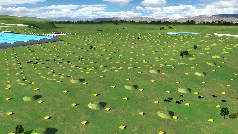 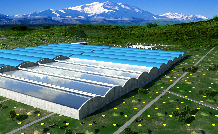 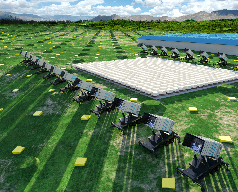 探测器的功能不同
关联程度不同
相对来说：
KM2A最受依赖；
KM2A、WCDA的依赖性最弱；
WFCTA的依赖性最强（因而，整合性最强）。
模拟数据样本的整合：产生器（暂定方案）
统一坐标系
统一空气簇射产生器（部分事例）：
基于各个探测器最高需求：尤其WCDA（最低阈能）和WFCTA（需产生大气契仑柯夫光）；
簇射本身信息（粒子种类、能量、方向、阈值）；
芯位信息：固定位置（比如WFCTA的产生器就已经采样）或在阵列范围内随机抽取；
针对不同物理目标，由不同探测器组独立发起；
基于文件名称来管理：
通过目录名来定义数据产生的主旨，例如wfcta/common/generator/；
分别冠以KA、WD、CD、SD的前缀；
除了RUN号，加入重用（比如多次投点）标记SEQ号；
粒子数据：CDXXXXXX_YYYY.part，XXXXXX：RUN号，YYYY：SEQ号；
大气契仑柯夫光数据：CDXXXXXX_YYYY.cer；
芯位信息：CDXXXXXX_YYYY.txt，包含：irun ievent xcore ycore
最好有基于数据库的逻辑名管理系统，或许DIRAC的BADGER（张晓梅的报告）能够给出更好的解决方案。
模拟数据样本的整合：探测器（暂定方案）
独立的探测器模拟：
程序需统一输入接口：包含参数：CDXXXXXX_YYYY.part CDXXXXXX_YYYY.txt [ CDXXXXXX_YYYY.cer ]。
数字化、真实化、加噪处理后的hit信息：CDXXXXXX_YYYY_KA_hit.root；
不同探测器独立重建：
重建信息（不包含hit信息）：CDXXXXXX_YYYY_KA_rec.root；
重建时可以加入触发模拟模块，必要时需降低触发要求。
事例整合分析：
针对不同物理目标，以其中一种探测器为主，其它探测器信息辅助；
输入选项：所需整合的各种探测器的hit、rec数据文件；
数据读入与事例循环处理：需解决事例匹配方式问题；
输出：需定义格式。
LHAASO的触发模式
三种候选方案：
硬件触发：传统方案，采用电子学硬件实现逻辑判选，发送common stop信号，然后探测器各通道传送电荷、时间等信息；
半硬件触发：探测器信号汇总后通过电子学硬件（如FPGA）实现逻辑判选；
软触发（无触发）：探测器信号汇总后，通过计算集群并行处理实现复杂逻辑判选。

对数据分析得影响：在硬件或半硬件触发的模式下，不同探测器数据只能通过coordinated-GPS时间戳来进行离线符合分析。

WFCTA将采用“半硬件触发”模式；
其它探测器将采用“软触发”模式；
软触发的实现
能够实现在线符合！
各个探测器的hit信号（约15000路，除去WFCTA）能够通过WR协议和平台实现亚纳秒（<0.3 ns，预期达到0.1 ns）的时钟同步；
计算机集群处理多种（3）触发模式，对hit信号整体判选；
可实现探测器hit级粒度相关性；
需求：
触发逻辑的物理设计；
并行处理模式的实现方案和优化；
数据流的同步和分配；
原始数据流的吞吐量：





集群集中管理：自动诊断、自动屏蔽、系统和软件不停机在线更新。
大数据
触发后数据量：





 注：WFCTA：1/10的duty cycle。

参照对比（数据来自于孙功星的报告）：
LHC四个实验总和：12 PB/yr；
BESIII：2009->现在：3 PB。
WCDA的12 PB/yr会对数据传输和存储造成严重的问题！
数据实时在线处理（WCDA为例）
物理和现实需求
见吴含荣的报告：12 PB/yr  1.2 PB/yr。
标定：
电荷：单路计数信息单光电子峰、子峰、高低量程的重叠；
时间：光纤信号，5-10 Hz的频率出现在触发事例中；
信息的输出（histograms）、保存（database）与拟合；
实时监控。
环境参数监测数据的整合：
水质测量、高压、水温、室温、气压、水位等等；
根据时间信息综合到数据中（以文件为基准）；
实时监控。
重建：
标定与环境监测数据的读取；
事例的分发与整合。
物理分析：
对已知源的实时监测与分析结果的互联网发布（如同SWIFT，FERMI-LAT等）；
对瞬变源的全天扫描分析。
离线快速处理（WCDA为例）
部分数据快速离线处理的必要性：
根据强源的细致分析来对探测器的整体性能进行监测；
本实验在线分析发现新源后对结果的细致分析和结果及时发布（如：ATel）和发表；
对其它波段实验探测到新源的及时跟进分析和结果发布。
机遇窗口：<3天。
数据需求典型值：约10天数据的1/50。
瓶颈：主要在于数据读取，CPU也可能成为问题。
数据可索引，随机读取，快速事例遍历与过滤。比如，根据root原理，合理设计tree的建构方式。
数据分流（或HADOOP的tag？孙功星的报告）：
goodness（事例好坏）；
degree of sense（物理意义）；
reduced output（精简输出）；
zone（分区，比如赤纬）。
算法革新
软触发的算法：
hits到达时间的无序（比如<1 ms）、吞吐量巨大（~25 Gbps）。
簇射前锋面的拟合（相当于track）：
发展更先进的算法，更高精度，同时高速、高效。
噪声过滤：
如WCDA：50 kHz3600，WFCTA（单台）：10 kHz1024 ；
需要特殊的filter算法，压制噪声，提高重建效率。
粒子鉴别（指原初粒子）：
多参数分析：簇射信号分布形态、多探测器复合信息。
能量重建：
能量分辨差（>30%），主要来自于空气簇射本身的涨落；
寻找更好的能量重建机制和方法：芯位、横分布速度；
特殊信号的处理，比如muon、噪声的考虑。
总结
特色：
多种探测器相对独立、粒度相关性、高噪声、软触发、大数据、在线数据处理、数据快速访问；
具备一定的先进性和开创性，同时也具有非常大挑战性。
进展：
尚处于起步阶段，介入容易，可以融入更多的先进理念；
问题：
基础弱，缺乏人力、经费等支持力度。

欢迎富有经验的粒子物理界的专家和同行参与LHAASO实验计算软件与技术的发展工作！